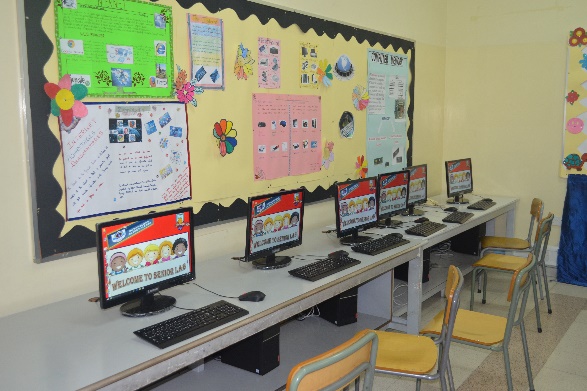 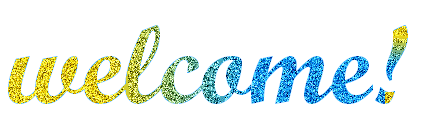 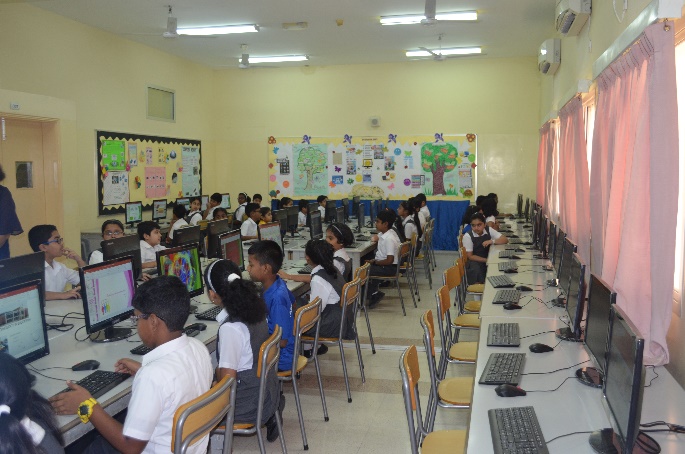 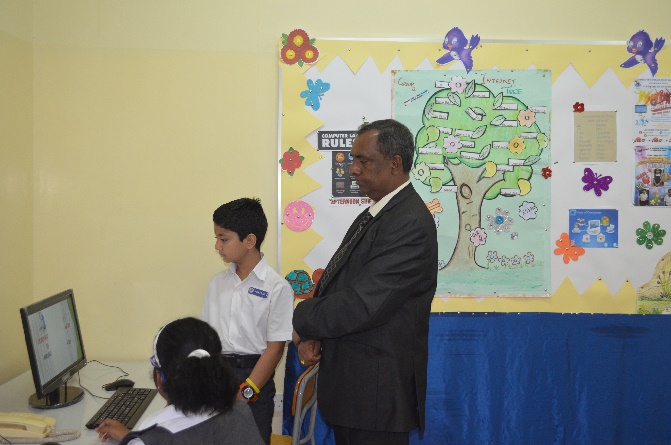 The major objectives of Computer Education 
Developing the skills of using the technology.
Helping the children to become creative and innovative.
Helping children to improve the skills of typing, drawing, programming & logical thinking.
Developing a step-by-step approach to solve a problem.
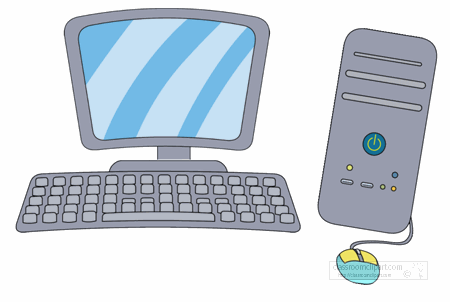 Textbook & Syllabus
MS – Windows 2010 
 MS – Paint
 MS – Word 2016
 MSW - LOGO
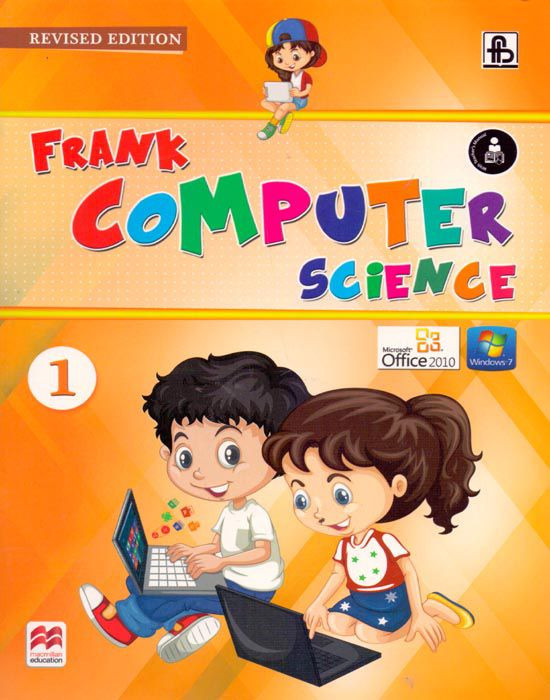 3
Textbook & Syllabus
MS – Windows 2010 
 MS – Word 
 MS – Powerpoint
 More on LOGO
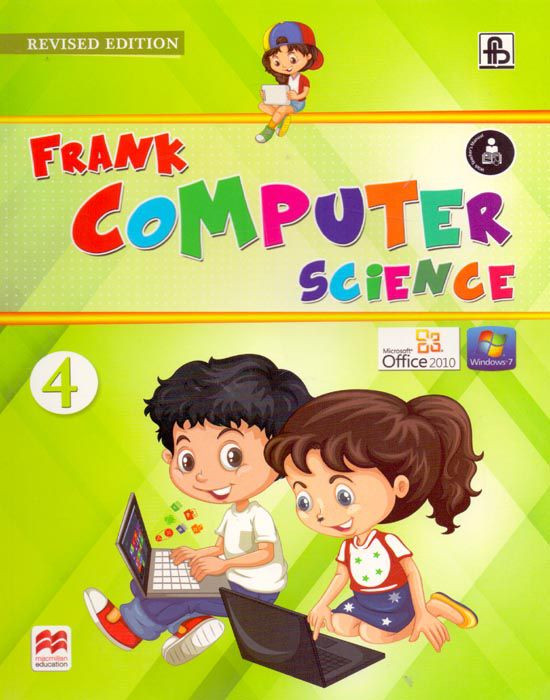 Textbook & Syllabus
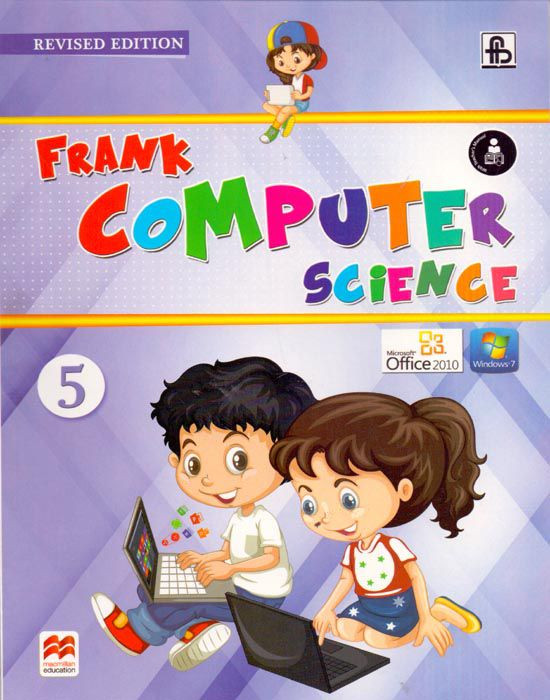 MS  Windows 2010
 Hardware & Software
 More on MS Word
 More on MS PowerPoint
 Exploring the Internet
Assessment
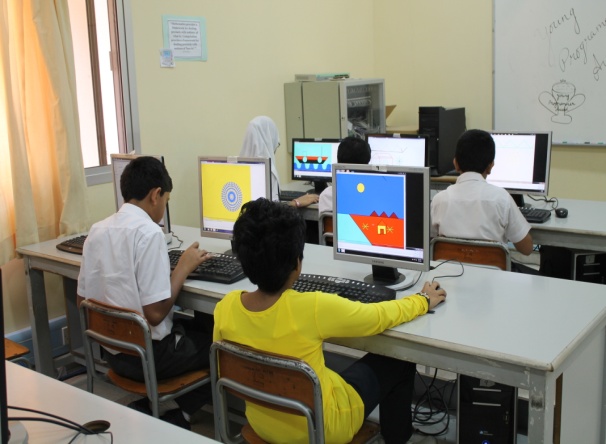 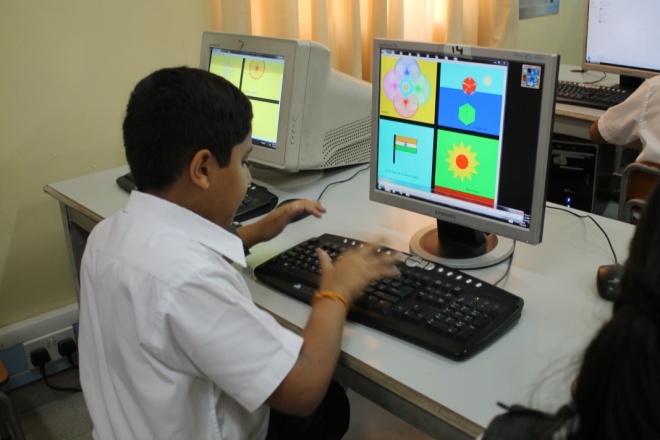 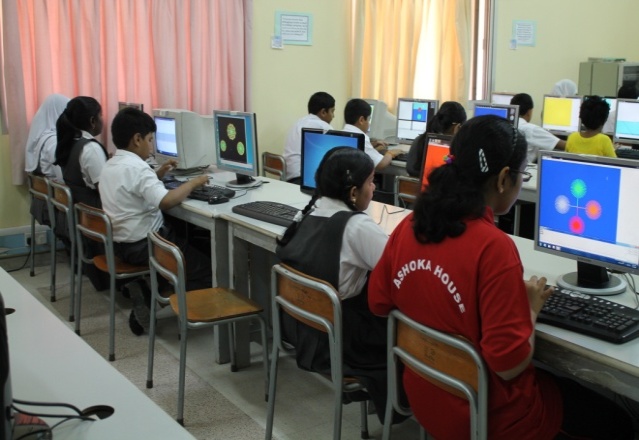 Assessment
Pre Mid Term Exam & Post mid term – 10 marks 
Mid Term Exam & final exam – 20 marks (Theory) & 10 marks (Practical)
Completion of  the Textbook & Notebook exercises  – 5 marks
Lab Activity  & Class Activity – 5 marks
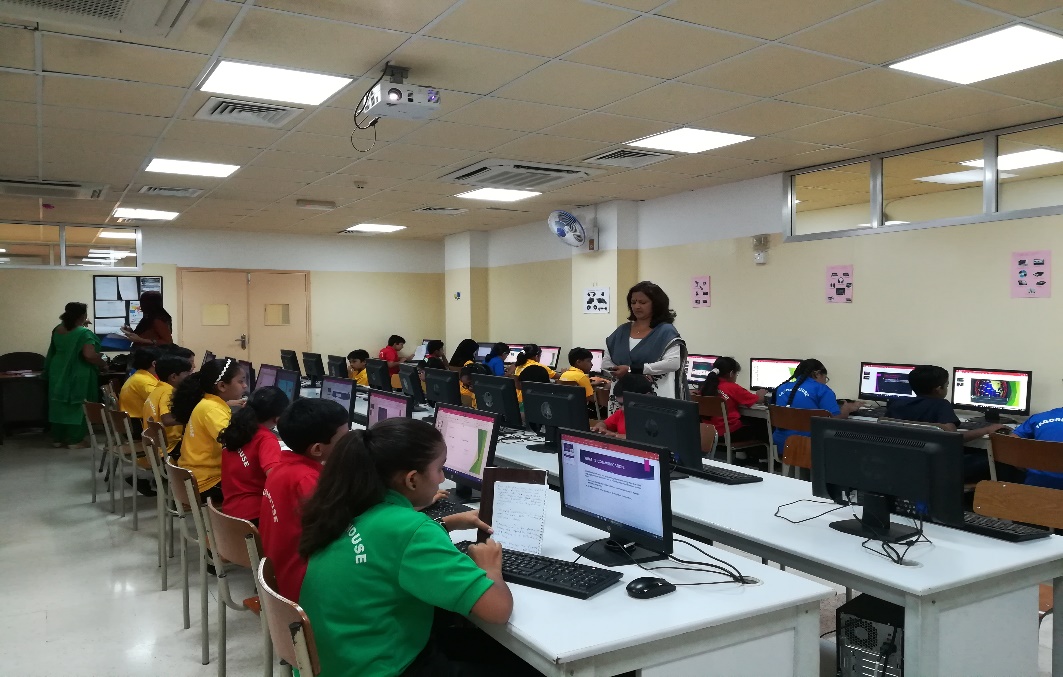 Competitions
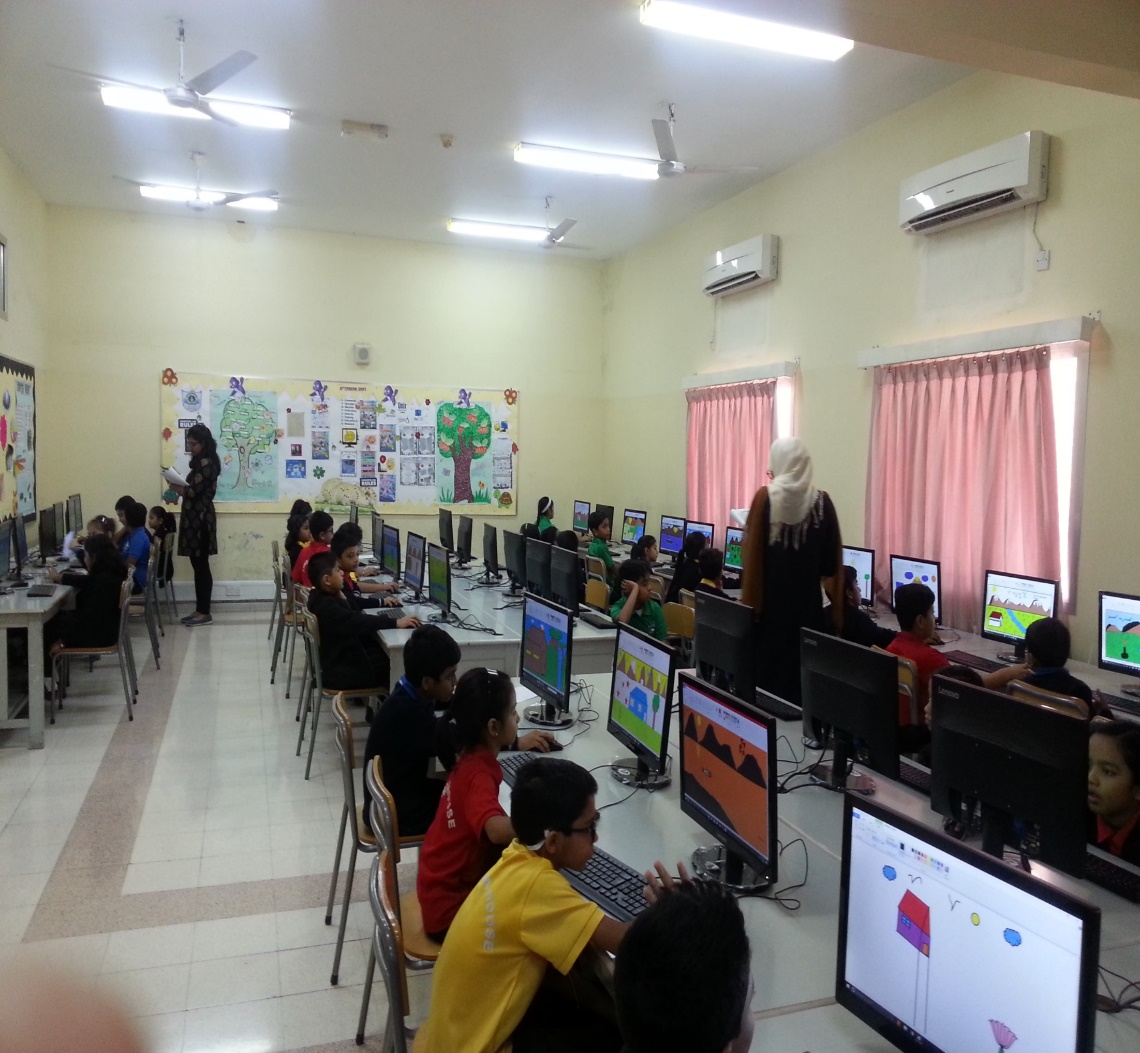 The  Practical  Assessment is 
focused on the following points
Learning  and  following  the  instruction given in the lab
Completion of the activity in the  given period of time.
Applying the logics & techniques learnt in the class.
Enthusiasm to learn
General  Instructions
We have the senior computer lab with 50 computers with Windows OS – 10 & MS office - 2016
They will be having two computer classes per week.
Each child works at an individual computer.
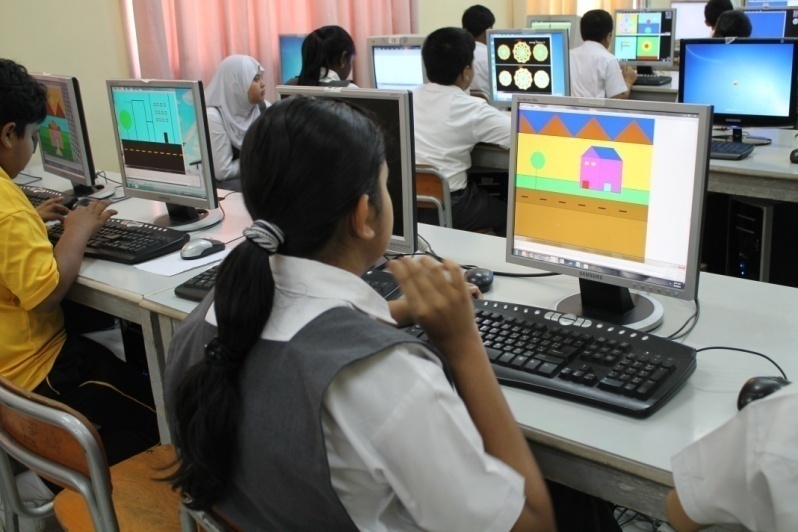 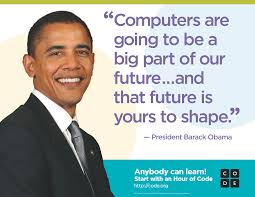 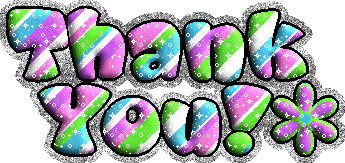